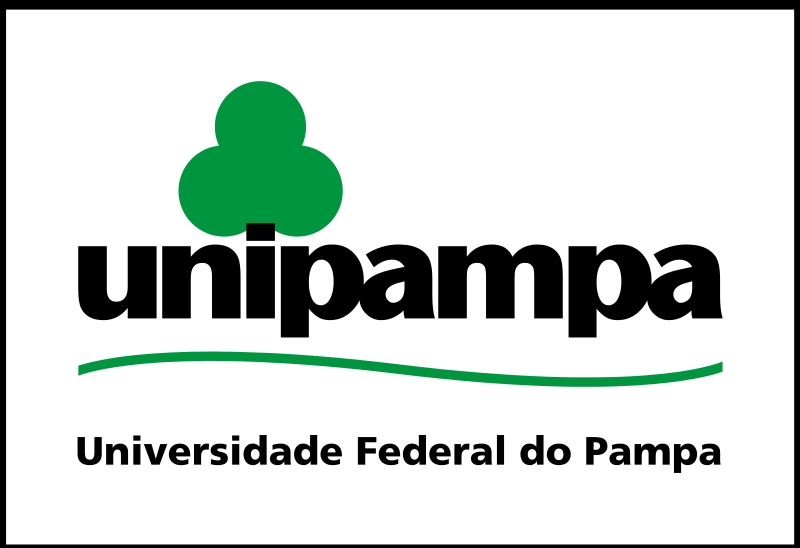 Manual do Aluno EaD
CURSO DE LETRAS – PORTUGUÊS E
LITERATURAS DE LÍNGUA
PORTUGUESA - LICENCIATURA
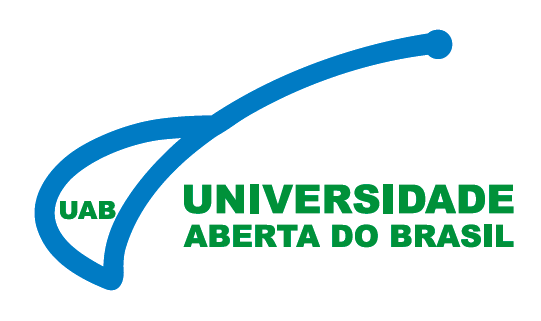 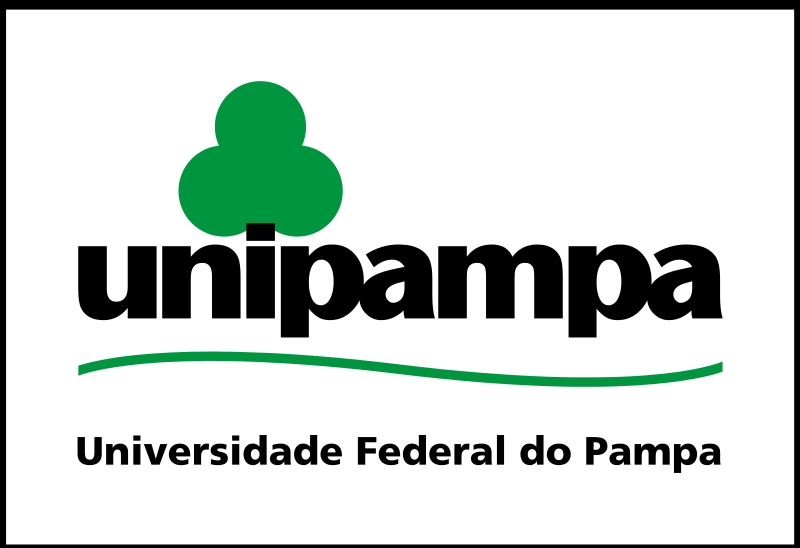 APRESENTAÇÃO
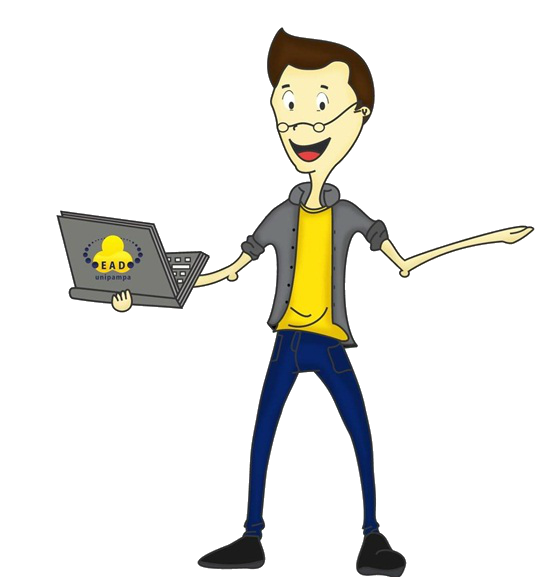 Seja bem-vindo/a ao curso de Letras – Português e Literaturas de Língua Portuguesa – Licenciatura, ministrado na modalidade EaD. É com muita satisfação que o/a recebemos!

	Sou o Juca Byte, o mascote da EaD, na Unipampa e irei acompanhá-lo(a) durante essa jornada que o (a) levará a sua formação. A seguir será apresentado um tutorial sobre o curso Leia-o com atenção, pois fornece as orientações a serem seguidas para o bom andamento do seu curso.
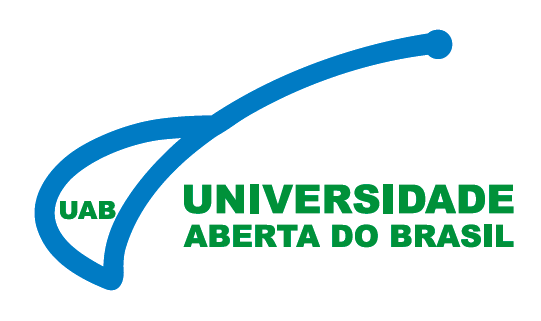 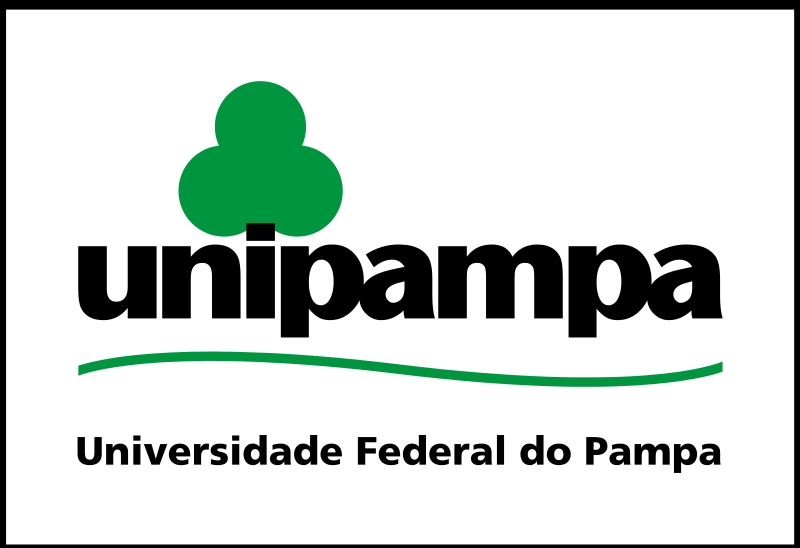 ÍNDICE
Objetivos

         Netiqueta

         Aulas

         Material Didático

         Planeje e Organize

         Considerações Finais
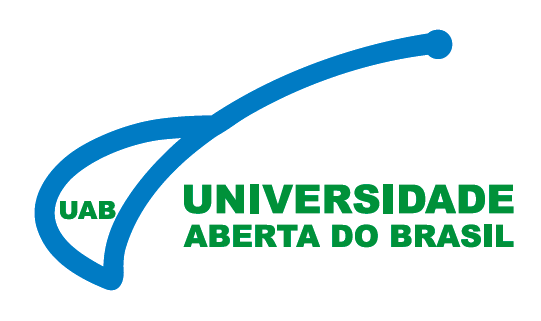 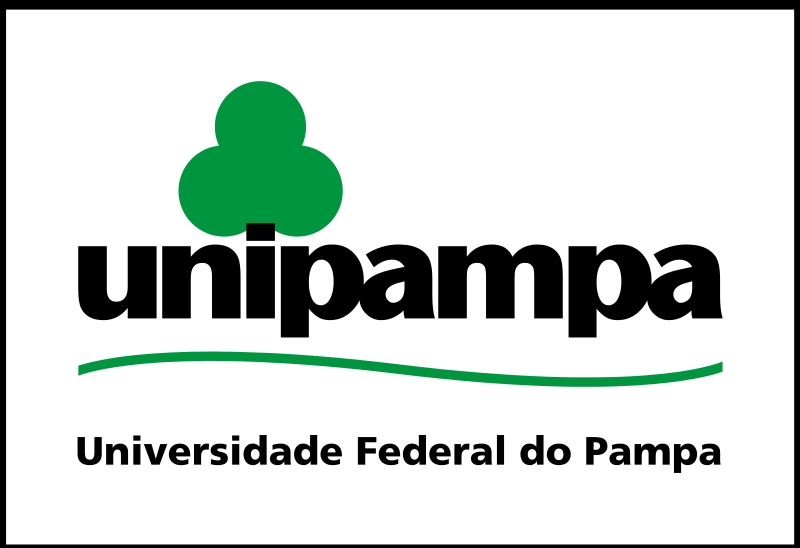 OBJETIVOS
O curso tem como objetivo principal formar professores/as de língua portuguesa e suas literaturas para a educação básica, de forma a articular os conteúdos curriculares com as ferramentas digitais e não digitais.
 
	É muito importante ressaltar que a modalidade de ensino a distância exige do/a aluno/a uma postura autônoma, ou seja, que ele/a se sinta responsável pela própria aprendizagem.
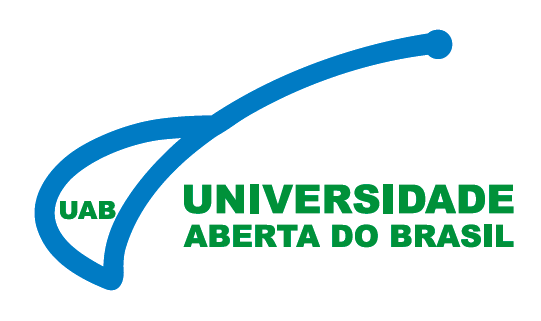 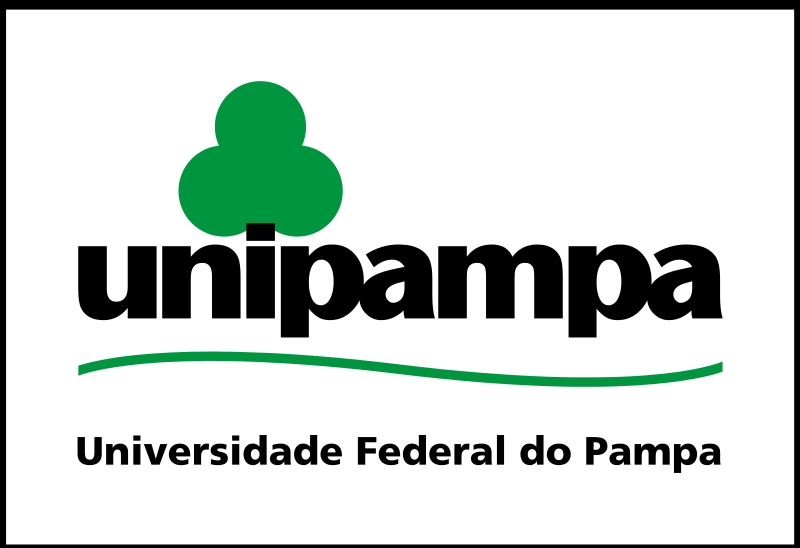 NETIQUETA
Assim como nos ambientes presenciais de ensino, na modalidade não presencial também se exige ética, respeito e cordialidade na conduta dos/as alunos/as – e professores/as – nas diferentes situações de comunicação e interação entre os participantes envolvidos. Para que isso ocorra, é necessário que todos os sujeitos envolvidos estabeleçam relações em que a busca da clareza com respeito ao próximo nas trocas de mensagem seja um objetivo sempre presente.
 
	Tal conduta foi denominada “netiqueta” e sua regra fundamental é: o que você não faria durante uma conversação real face a face com seu correspondente, não tome a internet para fazê-lo. Aqui a noção basilar é a de cortesia.
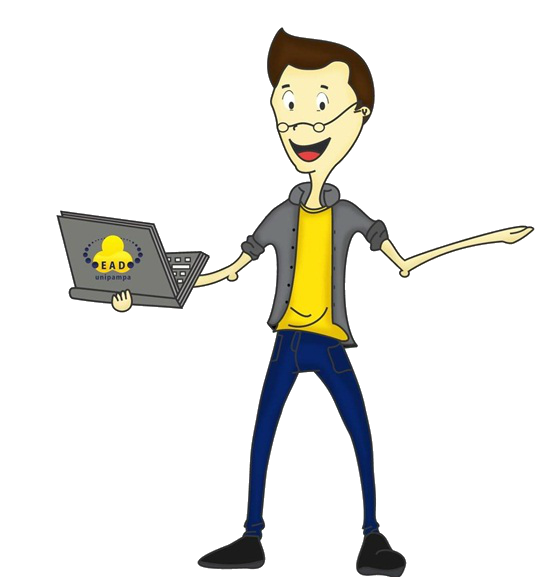 Lembre-se sempre: “O caminho do ouro é a 
dedicação constante no que se faz e o respeito
      ao próximo.”
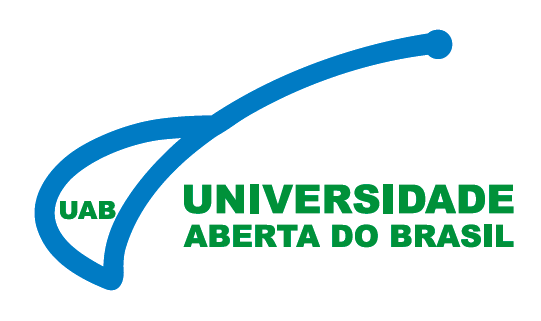 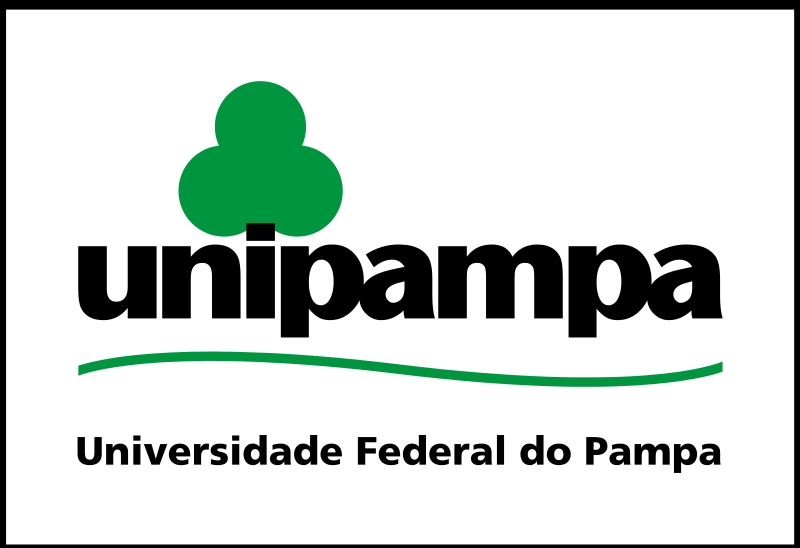 AULAS
Por caracterizar-se de um curso na modalidade a distância, as aulas se darão pelo ambiente virtual MOODLE (Modular Object-Oriented Dynamic Learning Environment) e devem ficar atentos para os dias e horários das atividades presenciais nos seus polos para encontros presenciais, para a realização de avaliações presenciais, seminários integradores e eventuais aulas por webconferência.
	As atividades na educação a distância serão desenvolvidas de forma síncrona e/ou assíncrona, como vimos acima. Informações, manuais e orientações sobre as conferências on-line podem ser obtidas através destes links:

http://ntic.unipampa.edu.br/wconf/

http://ntic.unipampa.edu.br/vconf/
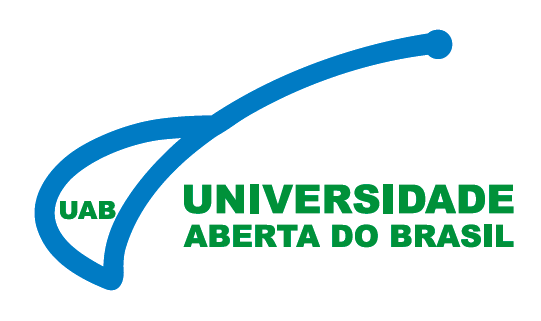 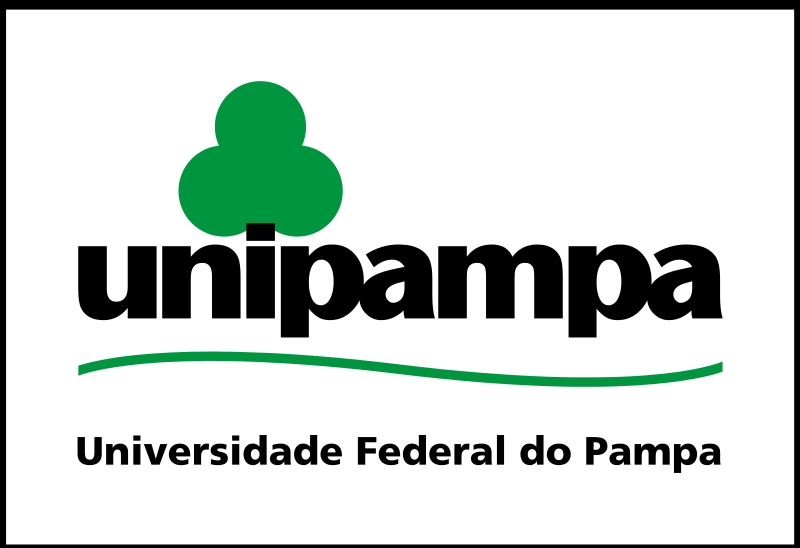 MATERIAL DIDÁTICO
Os materiais didáticos de nosso curso são em sua maioria mediados pelo MOODLE. Nesse ambiente, são produzidos com características hipermidiáticas, ou seja, por meio da integração de diferentes mídias (textos, hipertextos, áudio, vídeo, entre outros recursos) ligadas por hiperlinks. Além disso, o Moodle possibilita a interação, a interatividade e o desenvolvimento da flexibilidade cognitiva dos/as estudantes, que são processos fundamentais na EaD. (UNIPAMPA, 2012).

O link para acessar o Moodle é este:
https://moodle-ead.unipampa.edu.br/

Você pode acessar o Manual de utilização do Moodle neste link:
https://moodle.unipampa.edu.br/pluginfile.php/126063/mod_resource/content/2/manual_aluno_moodle26.pdf
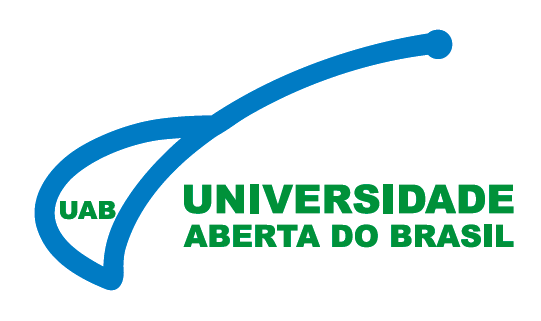 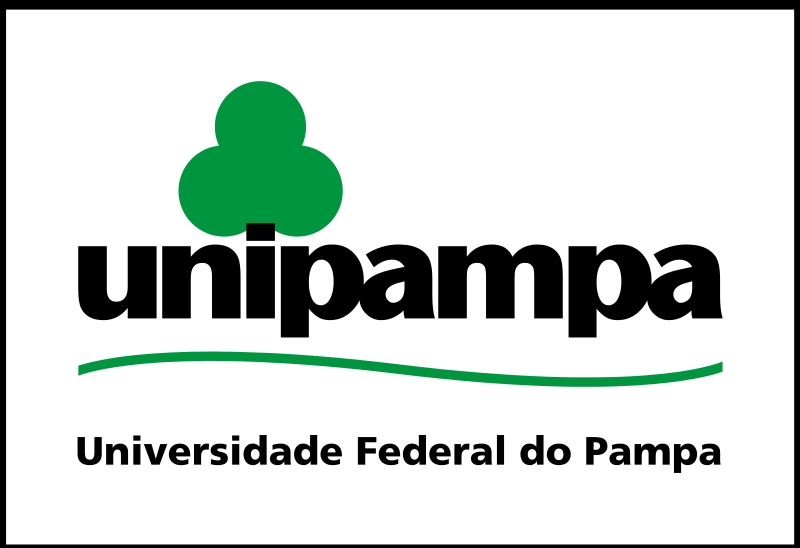 MATERIAL DIDÁTICO
Além dos materiais disponibilizados no Moodle, serão utilizados os livros impressos. Eles estão disponibilizados nas bibliotecas dos campi da UNIPAMPA. O acervo da DEaD também pode ser consultado. Ele é disponibilizado em cada polo de apoio presencial. Você pode consultar o acervo da biblioteca através deste link:

http://bibweb.unipampa.edu.br/

Segue outros links úteis para pesquisa:

Portal de Periódicos CAPES/MEC: http://www.periodicos.capes.gov.br

Obras de diversos escritores brasileiros:
http://www.dominiopublico.gov.br/pesquisa/PesquisaObraForm.jsp

Site da editora Springer: http://link.springer.com/
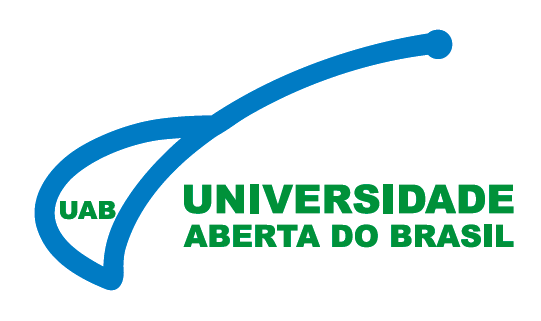 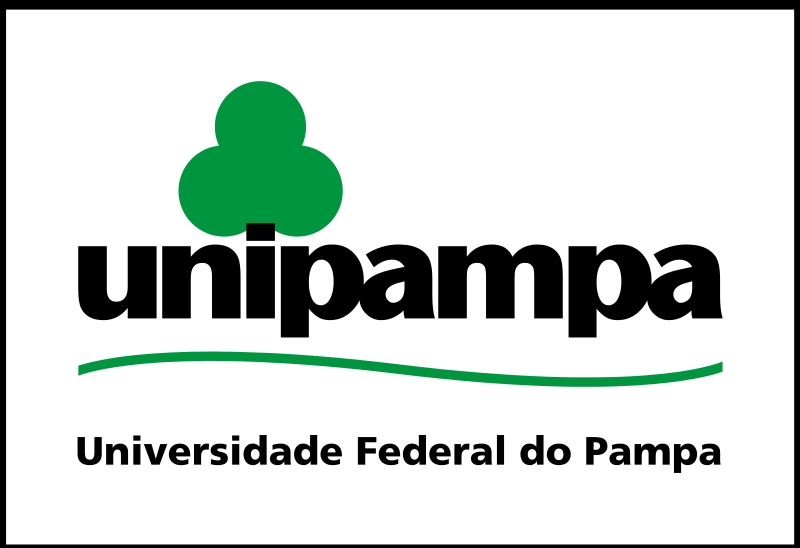 PLANEJE E ORGANIZE
Seguem algumas dicas para você se organizar com seus estudos:	

	* Tenha uma visão geral do curso. Antes de começar o estudo, veja o que trata cada etapa;

	* Faça o seu planejamento semanal;

	* Monte um horário semanal para estudo;

	* Tenha horários regulares de estudos diários;

	* Não deixe o estudo para depois.
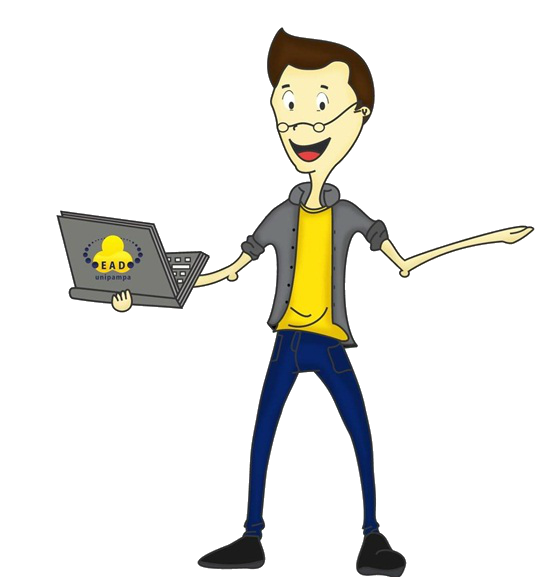 Assista ao vídeo: O sentido de aprender e o sucesso na EaD
http://www.youtube.com/watch?v=Zn4mhAulPzo&feature=youtu.be
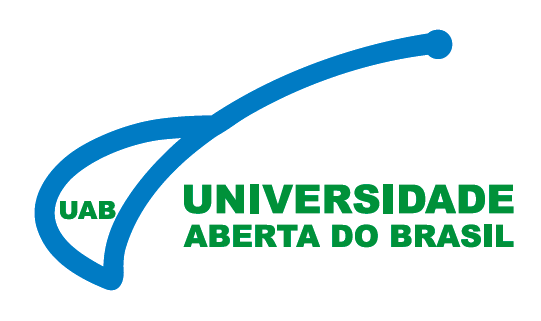 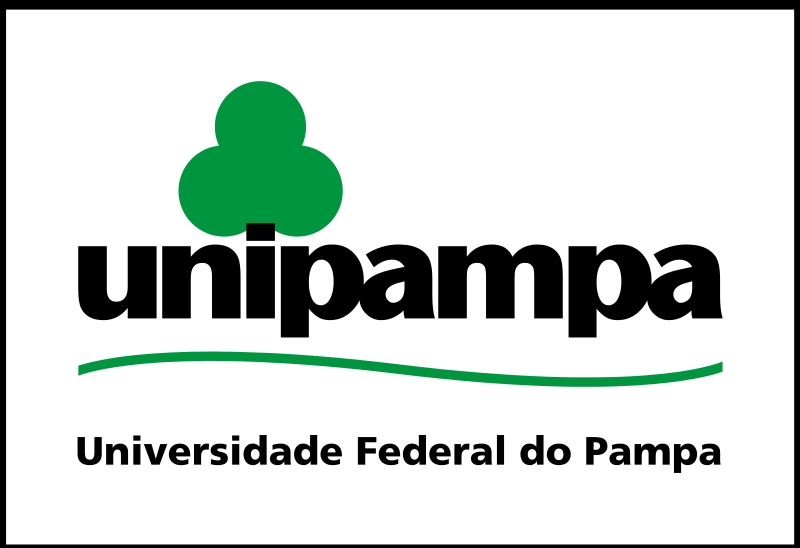 CONSIDERAÇÕES FINAIS
Caro/a aluno/a,

	Com certeza este Manual o/a deixou com vontade de saber mais. Dúvidas talvez persistam e muitas outras irão aparecer; bem como, vale a pena lembrar, dificuldades e felicidades no meio do percurso.

	Começa agora sua caminhada. A equipe do curso de Letras –
Português e Literaturas de Língua Portuguesa – Licenciatura da UNIPAMPA está aqui para dar todo apoio que você precisa nesta grande jornada!
“A persistência é o caminho do êxito.”
					Charles Chaplin
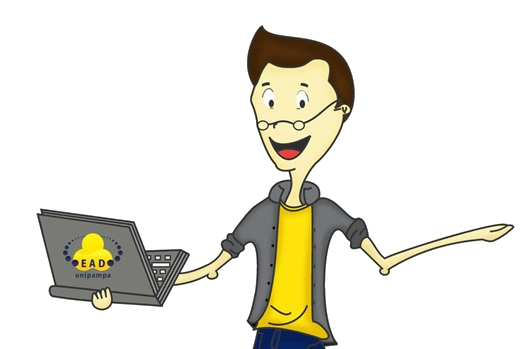 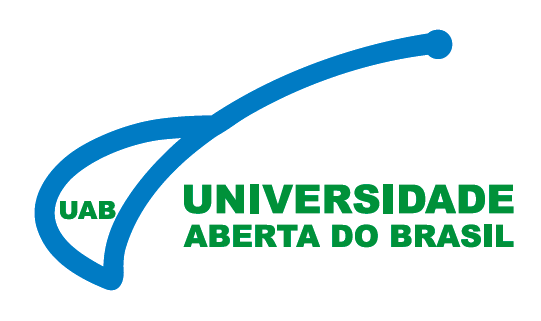